Supporting the Development of Early Literacy for Children Using Augmentative and Alternative Communication (AAC)
Logan Winter Graduate Student and Dr. Elaine Pyle Writing Supervisor
Speech Language Hearing Sciences Department
Introduction
Findings
Resources that provide adaptable books to support AAC users in literacy learning and exploration! “PowerPoint books by Microsoft, My Own Bookshelf by SoftTouch, Start-to-Finish Literacy Starters by Don Johnston, and BookWorm by Ablenet.” 

(Erickson & Clendon, 2009, p. 204).
This literature review was completed to explore emerging literacy skills in children who use Augmentative and Alternative Communication (AAC) for communication purposes. This paper explored the differences in language and literacy learning for children who utilize AAC. For children in early developmental phases of language, AAC played a role in both receptive and expressive language. Skills learned in receptive and expressive language can be shaped into what is considered early literacy skills. Through findings by researchers and experts in the field of AAC and speech-language pathology this paper defined specific interventions and supports that can be implemented during the development of early literacy skills.
In Smith’s (2005) discussed exogenous and endogenous factors that influence how a child learns to read and write. 

Exogenous factors consist of context, instruction, opportunities, and nature of orthography. 
Context may be affected based on the interactions and types of people they interact with. Instruction intensity, duration, and modality may differ. Opportunities related to how much time they will have to complete activities as well as how often they participate may differ as well. 
Endogenous factors discussed were sensory, perceptual, motor skills, cognitive skills, and  linguistic skills.
Endogenous factors in general may be different than peers based on a medical or disability diagnosis of the child.

In Sturm and Clendon’s (2004) research, they explained how AAC users may need to be explicitly taught how expressive and receptive language skills are similar and different than reading and writing skills.
Discussion
For many children who use AAC, their development of language and literacy skills differ from their typically developing peers. Emergent literacy skills may begin to develop in later years for AAC users as there are different internal and external factors that are influencing the development of both their language and literacy skills.  Presentation of interventions or curriculum for literacy learning may need to be altered to meet the needs of the student who uses AAC. During the intervention process factors such as participation, opportunities, and access play a large part in how overall literacy intervention is accomplished. For instance, participation may need to be structured at first with many opportunities for modeling and practice across settings and activities. Intervention opportunities may need to be lengthened in both duration and intensity. Access should be evaluated and a change in communication device or system may need to be explored to find the most effective and appropriate device for the child.   Every individual who uses AAC when developing overall language and literacy skills has a unique set of needs. These needs must be considered, and plans need to be individualized to support the student who uses AAC. When creating plans, educators and caregivers play a role in the effectiveness of intervention. Training may need to be a part of education, so educators and caregivers are able to model appropriate and effective use of the AAC system in place. Models and opportunities to engage with peers should also be provided across settings.  

Future Directions 
Additional research relating to trainings or curriculum for teaching literacy skills to AAC users may be beneficial for both educators and the AAC users. Looking at the effectiveness of training protocols and programs may also positively impact teachers and caregivers. Another direction could focus on intensity of implemented curriculum and its impact on growth of literacy skills. Specific literacy interventions such as curriculum and materials should continue to be research and shared with educators to support the development of literacy skills for students who use AAC across all settings and geographical locations.
AAC
Augmentative and Alternative Communication (AAC) is an overarching term that represents multiple forms and types of assistive technology that may aid in effective communication. The American Speech-Language and Hearing Association (n.d) found that AAC is a way for individuals to “express thoughts, wants and needs, feelings, and ideas” (ASHA, n.d). 

Multi-modality communication is another term that is referred to often when discussing AAC. Some children may use one level of AAC while others use a combination of multiple types. The types of AAC and examples can be found in the table below.

Low Technology: visual schedules or picture boards
Mid Technology: stores a message on a button or grid powered by battery
High Technology: speech output  or software application on a tablet
Intervention to Support Literacy Skills

Loncke (2014) promoted the idea that AAC is a tool that could be used by educators or clinicians to support literacy experiences and development. Smith (2005) proposed literacy goals for AAC users related to expanding literacy needs, maximizing opportunities, and minimizing barriers to learning. Loncke (2014) analyzed Smith’s goals and found that “more” can be done in each goal area. Emphasis should be on more participation, opportunities, and access.
Language Development
Loncke (2014) reported language learning takes place in the first 12 to 18 months of a child’s life.
Brady et al. (2013) related language development to interactions of  the child and their language environment. Social interaction and language input can take place across multiple settings and with multiple communication partners. 

Prelinguistic Communication
“Prior to speech, children communicate with a variety of gestures and vocalizations” (Brady et al., 2013, p. 1597). Gestures such as pointing or approximation of signs, facial expressions, eye gaze joint attention with another person or towards an object, and early vocalizations are all thought of as prelinguistic or nonlinguistic forms of communication. 

Consideration for AAC Users
AAC users continue to use nonlinguistic features and modes of communication throughout their language development phases. Gestures, signs, and eye gaze continued to play an active role in interactions AAC users have and are also used in conjunction with linguistic features.
 An AAC user must learn one or multiple AAC systems to then express the language that they are learning. They are having to learn and navigate a system with minimal exposure to expressive language from an AAC device/system. 
Language is NOT modeled as often and in the same way it is for typically developing children who do not use AAC.
References
American Speech-Language-Hearing Association (n.d.). Augmentative and Alternative Communication (Practice Portal). www.asha.org/Practice-Portal/ProfessionalIssues/Augmentative-and-Alternative-Communication/.  
Andzik, N., Schaefer, J., Nichols, R., & Chung, Y., (2018) National survey describing and quantifying students with communication needs. Developmental Neurorehabilitation, 21(1), 40-47. https://doi.org/10.1080/17518423.2017.1339133   
Brady, N., Thiemann-Bourque, K., Fleming, K., & Matthews, K. (2013). Predicting language outcomes for children learning Augmentative and Alternative Communication: Child and environmental factors. Journal of Speech, Language, and Hearing Research, 56(5), 1595–1612. https://doi.org/10.1044/1092-4388(2013/12-0102)  
Erickson, K., & Clendon, S. (2009). Addressing the literacy demands of the curriculum for beginning readers and writers. In Soto, G. and Zangari, C. (Eds.), Practically speaking: Language, literacy, & academic development for students with AAC needs. (195-215). Paul H. Brookes Publishing.
Loncke, F. (2014). Augmentative and alternative communication: Models and applications for educators, speech-language pathologists, psychologists, caregivers, and users. Plural Publishing, Inc.  
Paul, R., Norbury, C., & Gosse, C. (2018). Language disorders from infancy through adolescence: Listening, speaking, reading, writing, and communicating. (5th Ed) St. Louis: Elsevier. 
Smith, M. (2005). Literacy and augmentative and alternative communication. Elsevier Academic Press.
Sturm, J. & Clendon, S. (2004). Augmentative and Alternative Communication, language, and literacy: Fostering the relationship. Topics in Language Disorders, 24(1), 76–91. https://doi.org/10.1097/00011363-200401000-00008
Educator and Caregiver Roles

Loncke (2014) described the educator’s role in learning to read should be made up of a systematic intervention that is individualized to the student. For educators to know how to  individualize materials and interventions for students who use AAC, they must understand the AAC or multi-modality communication system the student uses. This is where training for educators plays a key role. 

Findings from Andzik et al. (2018) and Sturm and Clendon (2004) raise the point that if training in AAC implementation by the teacher and proficient use by the AAC user are both limited in capacity, a barrier to access of the device is created. Barrier to access can be related back to literacy learning. The created barrier to the AAC devices limits models or chances to practice on the device or system, and therefore limits literacy exposure. Training of the AAC system may need to be provided and practiced by the educator or caregiver in the child’s life. Appropriate modeling of AAC devices and implementation in everyday routines could promote carryover of AAC usage across multiple settings. If AAC is modeled appropriately during conversation the skills could be carried over into structured tasks such as book reading and other pre-literacy tasks.
Literacy Acquistion
Early literacy skills are foundational skills that are necessary for individuals to acquire reading and writing skills.
Milestones of Literacy Development
Evaluate this poster
Presentation ID: 9295
Scan the QR Code or go to: 
https://bit.ly/sac2023-eval
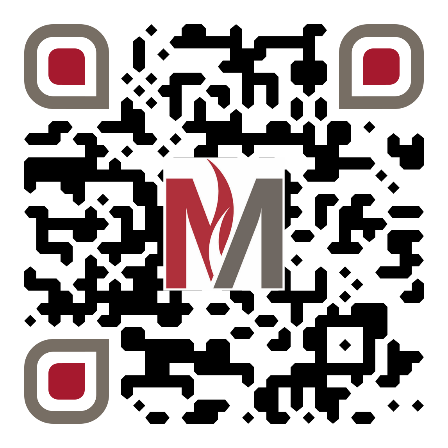 Paul, Norbury, and Gosse (2018)